LIHEAP 101
Libby Perl, Congressional Research Service2019 National Energy and Utility Affordability Conference
June 4, 2019
Congressional Role in LIHEAP
(1) Program Authorization

Law that establishes and governs LIHEAP

Can be changed, though nothing recent

(2) Funding LIHEAP

Authorization of Appropriations — Guidance

Appropriations Bills — Actual Funding
Funding LIHEAP: Two Main Pots
Regular Funds

How? Distributed automatically via formula

Who? All states, tribes, and territories

When? Appropriated and distributed every year since enactment
Emergency Contingency Funds

How? Distributed in case of “natural disaster or other emergency”

Who? One or more states, tribes, or territories

When? Not always appropriated, and not always distributed (creates uncertainty)
LIHEAP Appropriations
President’s Budget Introduced: February preceding the start of the fiscal year in October

House & Senate Pass Budget Resolution: By April 15th

House and Senate Pass Appropriations: By October 1st

(Rarely Stick to Schedule)
FY2019 Appropriations
Signed Into Law September 28, 2018

First time in years that LIHEAP was funded before start of fiscal year.

Regular Funds — $3.69 billion, $50 million more than previous year.

Amount Distributed — Reduced by 1% due to transfers
FY2020 Appropriations
President’s Budget

Would eliminate funding for LIHEAP

House and Senate

Need not follow President’s budget, and often don’t for LIHEAP

Constrained by
Budget Control Act Caps
Budget Resolution

Status: House Committee-passed bill: $3.84 billion (no bill in Senate yet)
Recent LIHEAP Appropriations (dollars in millions)
Source: U.S. Department of Health and Human Services. * Amount distributed.
LIHEAP Funding Since FY1982
Source: Nominal dollars from the U.S. Department of Health and Human Services. CPI-U inflation adjusted dollars are CRS calculations using Department of Labor data.
Appropriations and the LIHEAP Formula
Three Ways Congress Has Distributed Funds

(1) “Old” Formula
Developed in 1981, used most years from FY1982 to FY2007

(2) “New” Formula
Developed in 1984, used in FY1985, FY1986, FY2006, and FY2008

(3) Hybrid of “Old” and “New” Formulas
Inserted into appropriations language, used from FY2009-FY2019
“Old” Formula
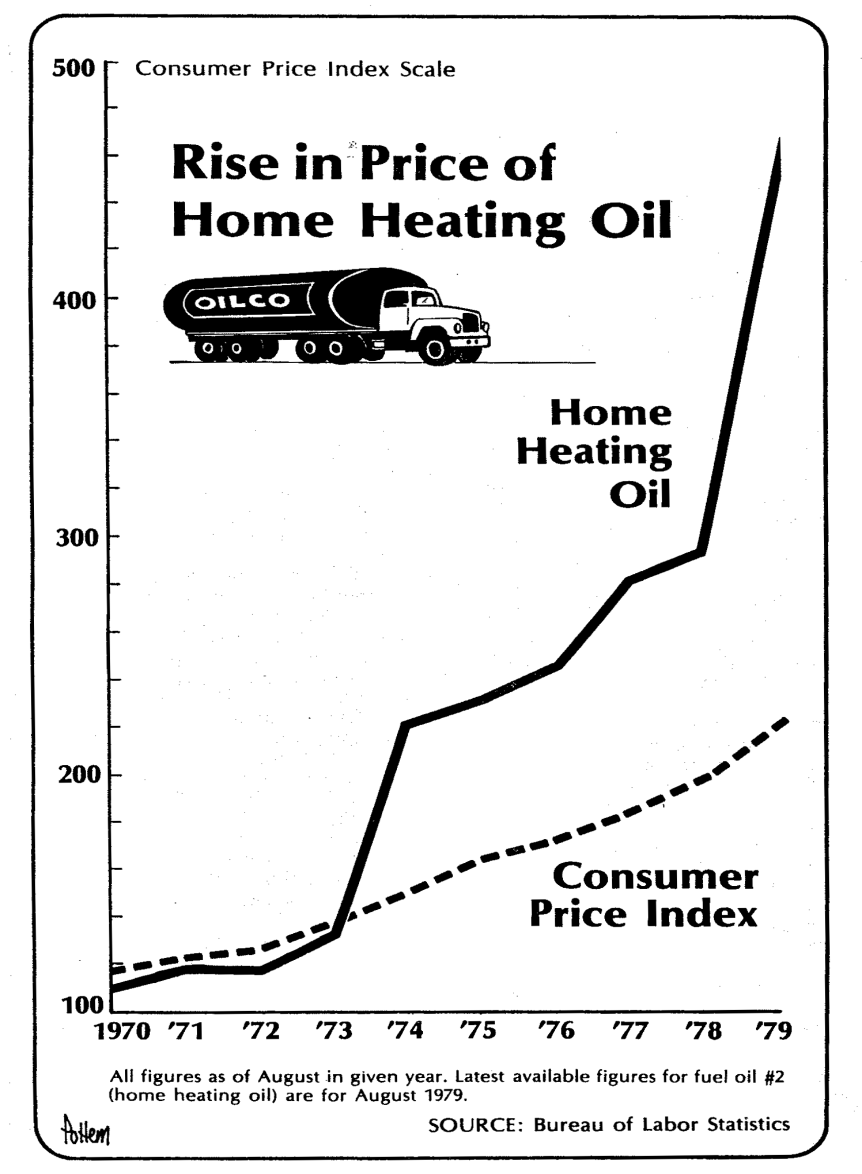 Reason Enacted: 1970s high oil prices meant focus on heating need.

What It Does: Fixed % of funds for states using static data.

Relevant Factors:
Heating degree days
Residential energy expenditures
Number of low-income households
“New” Formula
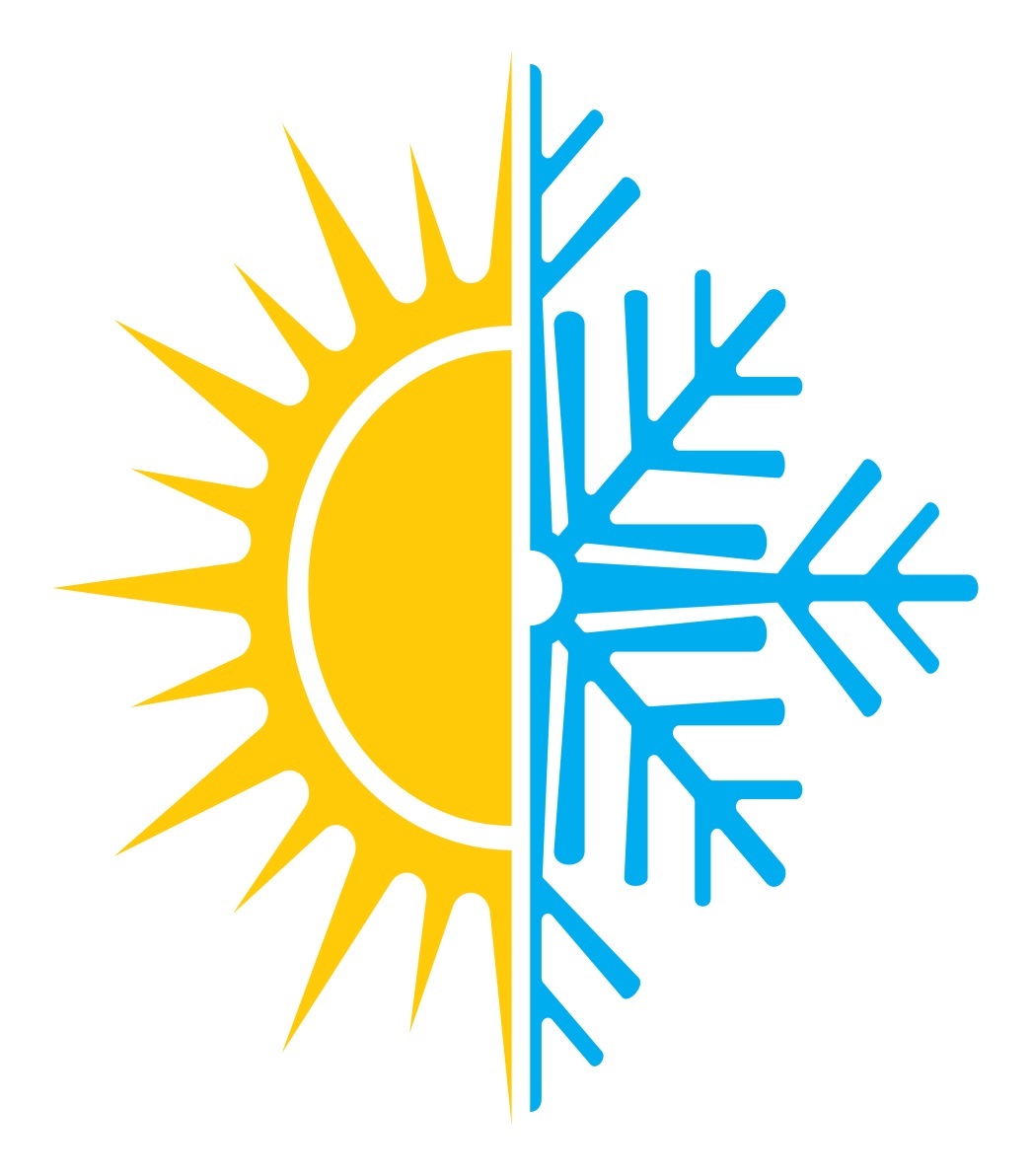 Reason Enacted: To apply comprehensive and updated data

What It Does:
Uses low-income household expenditures on heating and cooling.
Incorporates hold-harmless provisions
Requires recent data

Relevant Factors: Population shifts, energy prices, increased usage
Why “Old” Formula Still Matters
Applies to Appropriations Less Than $2 Billion:

Used most recently in FY2007

Hold-Harmless Provisions:

Old formula amounts are the benchmark for holding states harmless

Congressional Actions:

From FY2009 through FY2019, large share of LIHEAP funding was distributed using the old formula
How the “New” Formula Works
Low-Income Household Costs to Heat and Cool 
Btus x Price 
Natural gas, electricity, heating oil, coal, kerosene, propane, and wood

Add Low-Income Household Costs for Each State 
E.g., for Texas, $1.735 billion 

Divide Costs for Each State by Total U.S. Costs
$1.735 billion/$22.156 billion = 7.83%
LIHEAP “Old” and “New” Formula Rates by State, FY2019
Implications of “New” Formula
“Winners” — Warmer weather states, largely southern

E.g., Nevada, Arizona, Texas

“Losers” — Most northern states (but not always)

E.g., Wisconsin, Iowa, Oregon, Colorado 

Sometimes a few New England states have done better under the “new” formula
Implications of “New” Formula, Cont’d
FY2019 Formula Rates
Implications of “New” Formula Cont’d
First Hold Harmless

States with biggest gains are reduced

States with losses are ensured their share at $2 billion appropriation under the “old” formula 

Second Hold Harmless

Certain small population states receive a bump up in their formula percentage rate (e.g., District of Columbia, Montana, Vermont)

States with biggest gains are again reduced
Hybrid “Old” & “New” Formulas
FY2009: First time Congress used this method.
All but $840 million “shall be allocated as though the total appropriation for such payments for fiscal year 2009 was less than $1,975,000,000.”

Basis for Divide:
“New” = 1/3 of amount above $2 billion
“Old” = everything else

FY2019:
“New” = $716 million
“Old” = $2.974 billion
Resources
LIHEAP: Program and Funding, https://crsreports.congress.gov/product/pdf/RL/RL31865
The LIHEAP Formula, https://crsreports.congress.gov/product/pdf/RL/RL33275